A New Certificateless Signcryption Scheme Without Bilinear Pairing
Li Cui, Bai Yun, Shi Lin,  Bai Wenhua

2018 13th International Conference on Computer Science & Education (ICCSE)
OUTLINE
Abstract
Introduction
Safety Analysis of Zhao's Scheme
The New Signcryption Scheme
Analysis of New Construction Scheme
Conclusion
2
Abstract
The certificateless signcryption schemes have been explored in depth by many scholars because of minor calculation, do not require complicated certificate management and inexistence of key escrow problem. 
In recent years, many scholars promoted a large number of certificateless signcryption schemes, in which some schemes are insecure under the attack of replace several public keys. 
On this background, a new certificateless signcryption scheme was proposed, and the computation and security of our scheme was analyzed. The results show that our scheme is not only more secure than former schemes, but also has a lower calculation.
3
[Speaker Notes: 無證書簽密方案由於計算量小、不需要複雜的證書管理、不存在金鑰託管問題等優點，已被許多學者深入研究。

近年來，許多學者提出了大量的無證書簽密方案，其中一些方案在替換多個公開金鑰的攻擊下是不安全的。

在此背景下，提出了一種新的無證書簽密方案，並對該方案的計算和安全性進行了分析。結果表明，我們的方案不僅比以前的方案更安全，而且計算量也更低。
我們針對各種安全攻擊對我們提出的方案的安全強度進行了分析，以提供比以前報告的方案更好的性能。大量的實驗模擬表明，可以驗證我們提出的方案的計算複雜性。]
Introduction
In the traditional public key cryptosystem, user's public key is bound to the identity of the user through a certificate issued by a credible Certification Authority (CA)[1], but this wastes a lot of storage space and computing time on the certificate management, which has greatly limited the application of PKI (Public Key Infrastructure) technology in real-time and bandwidth-constrained environments[2].
4
[Speaker Notes: 在傳統的公開金鑰密碼體制中，使用者的公開金鑰通過可信憑證授權（CA）頒發的證書綁定到用戶的身份上[1]，這在證書管理上浪費了大量的存儲空間和計算時間，這大大限制了PKI（Public Key Infrastructure）技術在即時和頻寬受限環境中的應用[2]。]
In order to simplify certificate management, Shamir proposed an identity-based public key cryptosystem in 1984[3]. 
In this system, user's identity information (such as ID number, student number, and mailbox) is the user's public key. This naturally achieves the binding of the user's public key and its identity, but because the user's private key is generated by the PKG (Private Key Generator), the PKG knows the private key of every user, so the identity-based cryptosystem brought new problems with key escrow.
5
[Speaker Notes: 為了簡化證書管理，Shamir在1984年提出了一種基於身份的公開金鑰密碼體制[3]。

在本系統中，使用者的身份資訊（如身份證號、學號、郵箱）是用戶的公開金鑰。這自然實現了用戶公開金鑰與身份的綁定，但由於用戶的私密金鑰是由PKG（private key Generator）生成的，PKG知道每個使用者的私密金鑰，因此基於身份的密碼體制給金鑰託管帶來了新的問題。]
In view of the complex certificate management in PKI and the unavoidable key escrow in identity-based cryptosystem, Al-Riyami and Paterson proposed the concept of Certificateless Public Key Cryptography (CL-PKC) in 2003[4]. 
In certificateless public key cryptosystem, a PKG is also required to generate user's partial private key. However, this partial private key does not need to be kept confidential, nor does it require a secure channel to transmit to the target user. The user selects a secret value that only he himself knows, and at the same time combines the partial private key to generate his complete private key.
6
[Speaker Notes: 針對PKI中複雜的證書管理和基於身份密碼體制中不可避免的金鑰託管問題，Al-Riyami和Paterson在2003年提出了無證書公開金鑰密碼（CL-PKC）的概念[4]。

在無證書公開金鑰密碼體制中，還需要PKG來生成使用者的部分私密金鑰。然而，該部分私密金鑰不需要保密，也不需要安全通道來傳輸給目標使用者。用戶選擇一個只有他自己知道的秘密值，同時結合部分私密金鑰生成他的完整私密金鑰。]
Since the certificateless cryptosystem not only avoids the problem of certificate management in the traditional public key cryptosystem, but also solves the problem of private key leakage in the identity-based cryptosystem. It builds a good balance between the traditional public key cryptosystem and the identity-based cryptosystem, which has caused widespread concern of relevant scholars.
7
[Speaker Notes: 由於無證書密碼體制既避免了傳統公開金鑰密碼體制中的證書管理問題，又解決了基於身份密碼體制中的私密金鑰洩漏問題。它在傳統的公開金鑰密碼體制和基於身份的密碼體制之間建立了良好的平衡，引起了相關學者的廣泛關注。]
Digital signature and encryption are two important functions of cryptography.
Signature and encryption functions were used separately before. As applications continue to expand, more and more applications are required to provide both authentication and confidentiality. 
The traditional practice to achieve this goal is to “first sign and then encrypt”, the amount of computation and communication of this approach is the sum of the signature and encryption, and thus is less efficient.
8
[Speaker Notes: 數位簽章和加密是密碼學的兩個重要功能。
以前簽名和加密功能是分開使用的。隨著應用程式的不斷擴展，越來越多的應用程式需要同時提供身份驗證和機密性。
實現這一目標的傳統做法是先簽名後加密，這種方法的計算量和通信量是簽名和加密的總和，因而效率較低。]
On this background, Zheng proposed a new cryptographic primitive “Signcryption” in 1997 to accomplish both goals simultaneously[5]. Since certificateless public key cryptography was proposed, the certificateless signcryption scheme has been extensively studied by scholars.
9
[Speaker Notes: 在此背景下，鄭於1997年提出了一種新的密碼原語“簽密”，以同時實現這兩個目標[5]。自無證書公開金鑰密碼體制被提出以來，無證書簽密方案得到了學者們的廣泛研究。]
In the protocol design process, security and efficiency have always been the core concerns of people. 
From the theoretical analysis[6] and the experimental results[7] [8], it is found that the bilinear pairing computation is about 20 times higher than point multiplication of the elliptic curve under the same safety intensity. Therefore, the certificateless signcryption scheme without bilinear pairing is more efficient and has greater research value. 
Since Barreto[9] proposed the first certificateless signcryption scheme without bilinear pairing in 2008, many researchers have done a lot of efforts on the security and efficiency of the certificateless signcryption scheme without bilinear pairing.
10
[Speaker Notes: 在協議設計過程中，安全性和效率一直是人們關注的核心問題。

從理論分析[6]和實驗結果[7][8]可以看出，在相同的安全強度下，雙線性配對計算比橢圓曲線的點乘計算高出20倍左右。因此，無雙線性配對的無證書簽密方案具有更高的效率和更大的研究價值。

自從Barreto[9]於2008年提出了第一個無雙線性對的無證書簽密方案以來，許多研究者對無雙線性對的無證書簽密方案的安全性和效率進行了大量的研究。]
The certificateless signcryption scheme without bilinear pairing proposed by Zhu[14] was later proved to be insecure. Zhao[15] and Zhou[16] pointed out that Zhu's scheme could be forged and given a specific method of forgery. 
Based on previous schemes, Wang[11], Zhao[15], and Zhou[16] designed a new certificateless signcryption scheme respectively and gave the scheme's security prove. 
Through in-depth analysis of these improved solutions, this paper finds that their solutions can resist the attack of the attacker replacing a single public key, but cannot resist the attack of replacing multiple public keys at the same time.
11
[Speaker Notes: 朱[14]提出的無證書無雙線性對簽密方案後來被證明是不安全的。趙[15]和周[16]指出，朱的方案可以偽造，並給出了具體的偽造方法。

在已有方案的基礎上，王[11]，趙[15]和周[16]分別設計了一個新的無證書簽密方案，並給出了該方案的安全性證明。]
In addition, the plans of Zhou [16] and Wang[17] did not meet the forward security. 
This article conducts an in-depth study of the schemes of Wang[11] and Zhao[15]. By increasing the restrictions of the association between public keys, a new certificateless signcryption scheme without bilinear pairing is designed. The new scheme has unforgeability, confidentiality, public verifiability, and forward security. The computational cost is lower and the efficiency is higher. It is suitable for resource-constrained network environment.
12
[Speaker Notes: 通過對這些改進方案的深入分析，本文發現它們的解決方案能夠抵抗攻擊者替換單個公開金鑰的攻擊，但不能抵抗同時替換多個公開金鑰的攻擊。此外，周[16]和王[17]的方案不符合前向安全性。
(前向安全性:指的是長期使用的主金鑰泄漏不會導致過去的對談金鑰泄漏。前向保密能夠保護過去進行的通訊不受密碼或金鑰在未來暴露的威脅。如果系統具有前向保密性，就可以保證在私鑰泄露時歷史通訊的安全，即使系統遭到主動攻擊也是如此。 )

本文對王[11]和周[15]的方案進行了深入研究。通過增加公開金鑰之間關聯的限制，設計了一種新的無雙線性配對的無證書簽密方案。新方案具有不可偽造性、保密性、可公開驗證性和前向安全性。計算量小，效率高。它適用于資源受限的網路環境。]
Safety Analysis of Zhao's Scheme
This section constructs concrete attack algorithms to prove that the schemes of Wang and Zhao cannot meet their claimed unforgeability and confidentiality. 
Since Wang and Zhao's plan have the same security risks, this section uses Zhao's plan[15] as an example to give specific attack steps.
Zhao's plan is detailed in [15].
13
[Speaker Notes: 本節構造具體的攻擊算法，以證明Wang和Zhao的方案不能滿足其聲稱的不可偽造性和機密性。

由於王和趙的計劃具有相同的安全風險，因此本節以趙的計劃[15]為例給出具體的攻擊步驟。

趙的計劃在[15]中有詳細說明。]
14
15
16
17
18
更改後
19
20
21
所以攻擊者 Q可以從截獲的message σ恢復明文m，因此趙等人的機制不能滿足這種攻擊下的保密性。
22
The New Signcryption Scheme
For the schemes in [10] [12] [14], by controlling uA/uB, the attacker uses a simple linear relationship to eliminate the influence of tA/tB on the signcrypted text and to achieves the purpose of forgery. 
On this basis, the schemes in [11] [13] [15] improve their plans. Although replace single public key attack is avoided, after analyzing in the previous section, simply destroying this linear relationship can resist the attacker replacing the single public key Attacks, but if an attacker replaces multiple public keys at the same time, replacing multiple public keys with irrelevant numbers, the improved solution is also insecure.
23
[Speaker Notes: 對於[10][12][14]中的方案，攻擊者通過控制uA/uB，利用簡單的線性關係消除tA/tB對簽密文本的影響，達到偽造的目的。

在此基礎上，[11][13][15]中的方案改進了它們的計畫。雖然避免了替換單個公開金鑰的攻擊，但經過上一節的分析，只要破壞這種線性關係，就可以抵抗攻擊者替換單個公開金鑰的攻擊，但是如果攻擊者同時替換多個公開金鑰，用不相關的數字替換多個公開金鑰，改進後的解決方案也是不安全的。]
Therefore, in order to improve the defects of the existing schemes, this section designs a new certificateless signcryption scheme without bilinear pairing, and analyzes the correctness of the scheme.
24
[Speaker Notes: 因此，為了改進現有方案的缺陷，本部分設計了一種新的無雙線性配對的無證書簽密方案，並對方案的正確性進行了分析。]
25
26
27
28
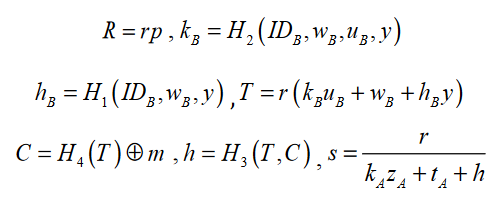 29
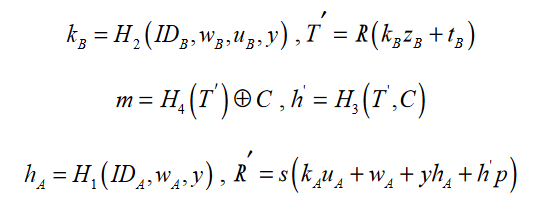 30
Correctness Analysis of the New Scheme
According to the unsigncryption algorithm:
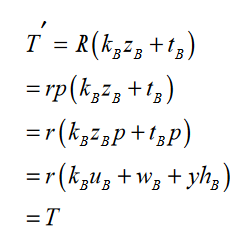 31
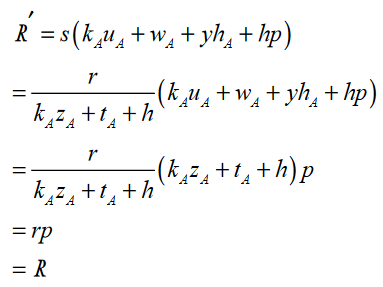 32
Analysis of New Construction Scheme
33
34
35
Therefore, the proposed scheme can resist attacks that replace multiple public keys. That is, the improved signcryption scheme in this paper can provide unforgeability and confidentiality.
36
[Speaker Notes: 因此，該方案能夠抵抗替換多個公開金鑰的攻擊。也就是說，本文提出的改進簽密方案能夠提供不可偽造性和保密性。]
Forward Security Analysis
In the new scheme, even if the sender's partial private key and secret value are both accidentally leaked, the person who has obtained the private key cannot calculates the random number r selected for each signcryption, cannot calculates T, and thus the plaintext cannot be recovered.
37
[Speaker Notes: 前向安全分析
(前向安全性:指的是長期使用的主金鑰泄漏不會導致過去的對談金鑰泄漏。前向保密能夠保護過去進行的通訊不受密碼或金鑰在未來暴露的威脅。如果系統具有前向保密性，就可以保證在私鑰泄露時歷史通訊的安全，即使系統遭到主動攻擊也是如此。 )

在新方案中，即使發送方的部分私密金鑰和秘密值都被意外洩露，獲得私密金鑰的人也無法計算為每次簽密選擇的亂數r，也無法計算T，因此無法恢復明文。]
38
Compare each scheme with the scheme of this article as follows, the results are shown in Table 1.
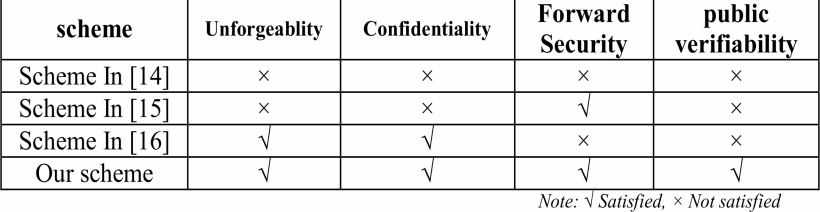 39
[Speaker Notes: 將每種方案與本文的方案進行比較，結果如表1所示。]
From the above table, we can see that in the case of attackers replacing multiple public keys, the improved scheme can still provide unforgeability and confidentiality. 
At the same time, the scheme has forward security and is publicly verifiable. 
In summary, the improved scheme proposed in this article is safer than the previous scheme.
40
[Speaker Notes: 從上表可以看出，在攻擊者替換多個公開金鑰的情況下，改進方案仍然可以提供不可偽造性和保密性。

同時，該方案具有前向安全性和可公開驗證性。

綜上所述，本文提出的改進方案比原方案更安全。]
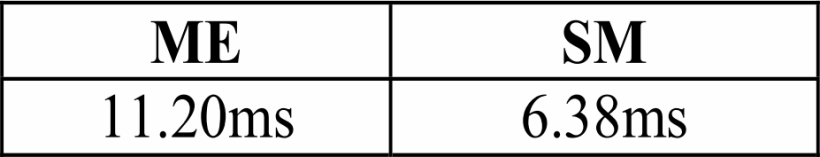 41
Here we compare the performance of the new scheme in this paper with the previous three schemes. 
Compared with the running time of the modular exponentiation operation and the elliptic curve point multiplication operation, the impact of the hash function and the exclusive OR operation on the overall performance is negligible. Here only the operation of the elliptic curve point multiplication operation and the modular exponentiation operation are counted, as shown in Table 3.
42
[Speaker Notes: 在這裡我們比較了新方案與前三種方案的性能。

與模冪運算和橢圓曲線點乘運算的執行時間相比，hash函數和異或運算對整體性能的影響可以忽略不計。這裡只統計橢圓曲線的點乘運算和模冪運算，如表3所示。]
33.6ms		44.8ms
44.8ms		56.0ms
22.4ms		67.2ms
19.14ms		31.9ms
43
Conlusion
This paper analyzes and summarizes the existing certificateless signcryption schemes without bilinear pairing. It finds that the existing scheme is insecure and cannot provide unforgeability and confidentiality when the attacker replaces multiple public keys at the same time, and gives the attack process. 
On this basis, this paper designs a new certificateless signcryption scheme without bilinear pairing. The new scheme resists the attacker's replacement of multiple public keys by increasing the correlation between public keys.
44
[Speaker Notes: 分析和總結了現有的無雙線性配對的無證書簽密方案。發現現有方案是不安全的，當攻擊者同時替換多個公開金鑰時，不能提供不可偽造性和保密性，並給出了攻擊過程。
在此基礎上，設計了一種新的無雙線性對的無證書簽密方案。新方案通過增加公開金鑰之間的相關性來抵抗攻擊者對多個公開金鑰的替換。]
After analysis, our scheme can not only meet the requirements of unforgeability, confidentiality, forward security, and public verification, but also reduce the amount of computation compared with previous scheme. By comparison, the scheme of this paper has higher security and operating efficiency.
From Table 3, it can be seen that the improved scheme in this paper also has an improvement in performance, which has advantages over those of Zhu, Zhao and Zhou. Therefore, the improved certificateless signcryption scheme has lower computational complexity and higher efficiency.
45
[Speaker Notes: 經過分析，我們的方案不僅能滿足不可偽造性、保密性、前向安全性和公開驗證的要求，而且比以前的方案減少了計算量。通過比較，本文的方案具有更高的安全性和運行效率。

從表3可以看出，本文提出的改進方案在性能上也有一定的提高，這比朱、趙、周的方案有一定的優勢。因此，改進的無證書簽密方案具有較低的計算複雜度和較高的效率。]
References
CHI I Hsu and YU Ching Tung, The benefits of PKI application and competitive advantage [J]. WSEAS Transactions on communications, 2008, 7(9): 758-767. 
C. Ellison and B. Schneier, Ten risk of PKI: What you are not being told about public key infrastructure [J]. Computer Security Journal, 2000, 16(1): 1-7. 
ADI Shamir, Identity–based cryptosystems and signature schemes [C]. Advances in Cryptology –Crypto’84, Berlin: Springer-Verlag, 1984: 47-53.
46
SS. AL-Riyami and KG. Paterson, Certificateless public key cryptography [C]. Advances in Cryptology-Asiacrypt’03, Berlin: Springer-Verlag, 2003: 452-473.
YL. Zheng. Digital signcryption or how to achieve cost (signature & encryption « cost (signature) + cost (encryption) [C]. Advances in Cryptology-Crypto’97, Berlin: Springer-Verlag, 1997: 165—179.
L. Chen, Z. Cheng and NP. Smart, Identity-based key agreement protocols from pairings[J]. Interational Journal of Information Security, 2007, 6(2): 213-241.
47
X.Cao and W. Kou, A pairing-free identity-based authenticated key agreement scheme with minimal message exchanges[J].Information Sciences, 2010, 180(6): 2895-2903.
D. He, J. Chen and J. Hu, An ID-based proxy signature schemes without bilinear pairings[J]. Annals of Telecommunications, 2011, 66(11-12): 657-662.
P. Barreto, A. Deusajute, E. Cruz and et al, Toward efficient certificateless signcryption from (and without)bilinear pairing[EB/OL]. http://sbseg2008.inf.ufrgs.br/proceedings/data/pdf/st03_03_artigo.pdf.
48
XF. Jing, Provably secure certificateless signcryption scheme without pairing[C]. 2011 International Conference on Electronic and Mechanical Engineering and Information Technology. China: IEEE, 2011: 4753-4756.
DG. Wang, XF. Ding and K. Huang, Security analysis and improvement of strongly secure certificateless key agreement protocol[J]. Computer Science, 2013, 40(11A): 203-223.
WH. Liu and C. Xu, Certificateless signcryption scheme without bilinear pairing[J]. Journal of software, 2011, 22(8):1918-1926.
49
DB. He, Security analysis of a certificateless signcryption scheme[J]. Journal of software, 2013, 24(3): 618-622.
H. Zhu, H. Li and YM. Wang, Certificateless signcryption scheme without pairing[J]. Journal of Computer Research and Development, 2010, 47(9): 1587-1594.
ZG. Zhao, Security analysis and improvement of a certificateless signcryption scheme[J]. Journal of Communication, 2015, 36(3): 2015060_1-2015060_6.
50
YW. Zhou, B. Yang and WZ. Zhang, Security analysis and improvement of certificateless signcryption scheme without bilinear pairing[J], CHINESE JOURNAL OF COMPUTER, 2016, 39(6), 1257-1266.
X. Wang, ZH. Qi and H. Huang, A certificateless signcryption scheme without bilinear pairing[J]. COMPUTER TECHNOLOGY AND DEVELOPMENT, 2017, 27(7): 106-110.
51